Minerals
Section 1:  What is a mineral?
Section 2:  Types of Minerals
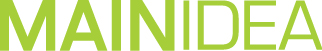 Section 1: Minerals are naturally occurring, solid, inorganic compounds or elements.
Section 2: Minerals are classified based on their chemical properties and characteristics.
Section 1 – What is a Mineral?
Essential Questions:
How are minerals defined?
How do minerals form?
How are minerals classified?
Minerals Characteristics
Earth’s crust is composed of about 3,000 minerals.
Minerals make rocks. Rocks don’t make minerals.
Mineral is a naturally occurring, inorganic solid, with a specific chemical composition and definite crystalline structure.
Minerals
Are naturally occurring,
Formed from natural processes.
Are inorganic,
Have never been alive.
Definite chemical structure,
Atoms are arranged in regular geometric patterns.
Solids with specific chemical composition,
Can be identified by their chemical formula
Variations in composition,
Chemical composition can vary slightly depending on the temperature at which the mineral formed,
This can affect how the mineral looks.
Of the 3,000 minerals, only about 30 of them are common in rocks.
Of these 8-10 are referred to as rock forming minerals because they make up most of the rocks on Earth’s crust.
Minerals from Magma
Molten material that forms and accumulates below Earth’s surface is called magma.
Magma is less dense than the surrounding rock and can rise up to the surface.
Magma that makes it to the surface is called lava.
The rate at which magma cools affects the size of the crystals inside of it.
Magma that cools slowly within Earth’s surface has time to develop large crystals.
Magma that reaches Earth’s surface or comes in contact  with water (lava) it cools quickly and it does not have time to form crystals.
Minerals from Solutions
Minerals are often dissolved in water.
For example, ocean water evaporates and forms salt.
Saturated liquid – when a liquid becomes full of a dissolved substance and no more substance can dissolve in it.
Minerals that form from evaporation are called evaporites.
Identifying Minerals
Minerals are identified by physical and chemical properties
Crystal form
Luster
Hardness
Cleavage or Fracture
Streak
Color
Texture
Density
Crystal Form
Some minerals have distinct crystal shapes and are easily recognizable.
For example, halite (table salt) forms perfect cubes.
Luster
Luster – the way a mineral reflects light off its surface.
Metallic luster reflects light like a shiny metal.
Nonmetallic luster reflects light in a dull, pearly, waxy-like look.
Hardness
Hardness is the measure of how easily a mineral can be scratched.
One of the most reliable tests.
Developed by a German scientist – Freidrich Mohs.
Compares the relative hardness  of 10 minerals.
Hardness of Common Objects
Fingernail – 2.5
Copper Penny – 3.5
Iron Nail – 4.5
Glass – 5.5
Streak Plate – 6.5 – 7
Cleavage or Fracture
Atomic arrangements determines how a mineral will break.
Mineral break along planes where atomic bonding is weak.
A mineral that splits easily and evenly along one or more flat planes is called cleavage.
Fracture
Minerals that break unevenly along rough, jagged edges is called fracture.
Some minerals break in an arc-like pattern that is called a conchoidal fracture.
Streak
When a mineral is rubbed across an unglazed porcelain plate it will sometimes leave a powdered streak on the surface of the plate.
Streak is the color of the powdered form of the mineral
Color
Color is the visual appearance of the mineral.
Color is the result of trace elements present when the mineral formed.
Color is an unreliable method of identifying minerals because the same mineral can have different colors.
Special Properties
Some minerals have unique properties that aid in identification.
Magnetism, double refraction, fluorescence, bubbles with hydrochloric acid.
Texture
Texture is how a mineral feels.
Some minerals may feel smooth.
Talc may feel greasy.
Texture is used with other tests during identification.
Density and Specific Gravity
Two minerals of the same size may have different weights due to the  arrangement of the internal atoms.
Density = mass/volume
D = m/v
Specific gravity is the ratio of a mass of a mineral to an equal mass of water at 4˚C.
Section 2 – Types of Minerals
Essential Questions:
What are the major mineral groups?
How is the silicon-oxygen tetrahedron illustrated?
How are mineral used?
Mineral Groups
Elements combine many different ways and proportions creating different types of minerals.
These minerals can be placed into groups based on their chemical nature and specific characteristics.
Section 2 – Types of Minerals
Essential Questions:
What are the major mineral groups?
How is the silicon-oxygen tetrahedron illusrated?
How are minerals used?
Silicates
Oxygen is the most abundant element in Earth’s crust.
Elements that contain oxygen and silicon are known as silicates.
Silicates make up about 96% of Earth’s minerals.	
Quartz and feldspar are silicates.
Tetrahedron is a geometric solid having 4 sides that are equilateral triangles.
Silicon has 4 valence electrons which allows it to bond easily with oxygen which has 7 electrons.
Carbonates
Oxygen combines easily with other elements and forms other mineral groups.
Carbonates are minerals composed of one of more metallic elements and the carbonate ion CO₃²ˉ
Examples of carbonates are calcite and dolomite
Oxides
Oxides are compounds with oxygen and a metal.
Hematite and magnetite are common oxides.
Other Groups
Sulfides such as pyrite.
Sulfates such as anhydrite.
Halides such as halite.
Native elements such as gold, silver, copper, nickel, etc. is made up of only one element.
Ores
A mineral is an ore if it contains a valuable substance the can be mined for profit.
Hematite is an ore because it contains the element iron.
Mines
Ores are located deep within Earth are removed by mining.
Overburden, unwanted rocks and minerals are removed to get at the desired mineral.
Gems
Gems are valuable minerals that are prized for their rarity and beauty.
They are very hard and scratch resistant
Gems are rubies, emeralds, and diamonds.